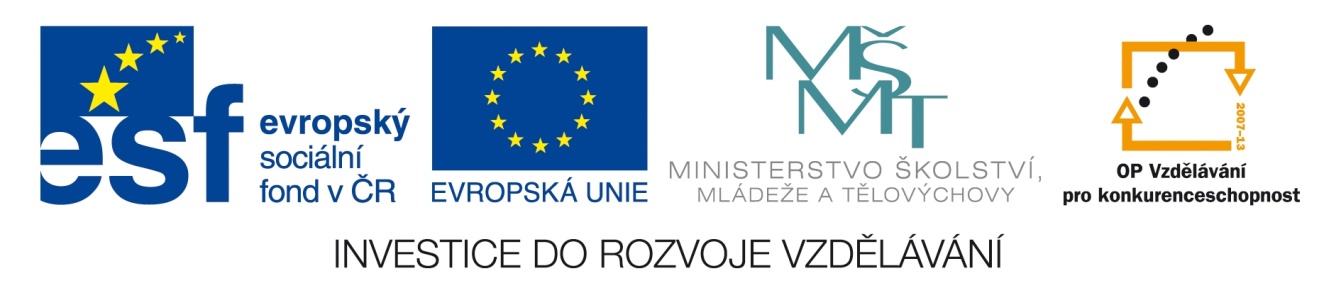 Registrační číslo projektu: CZ.1.07/1.1.38/02.0025
Název projektu: Modernizace výuky na ZŠ Slušovice, Fryšták, Kašava a Velehrad
Tento projekt je spolufinancován z Evropského sociálního fondu a státního rozpočtu České republiky.
NÁRODNÍ PARKY ČR - opakování
Z_013_Ekologie_Národní parky ČR-opakování
Autor: Mgr. Helena Nováková

Škola: Základní škola Slušovice, okres Zlín, příspěvková organizace
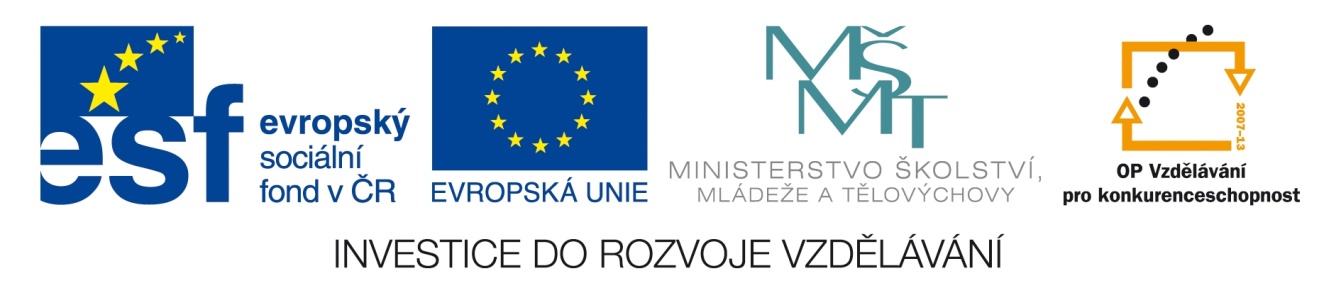 Anotace:
Digitální učební materiál je určen pro opakování a upevňování učiva o národních parcích České republiky
Materiál prověřuje získané vědomosti
Je určen pro předmět zeměpis a ročník devátý
Kolik je u nás celkem národních parků?
2
4
6
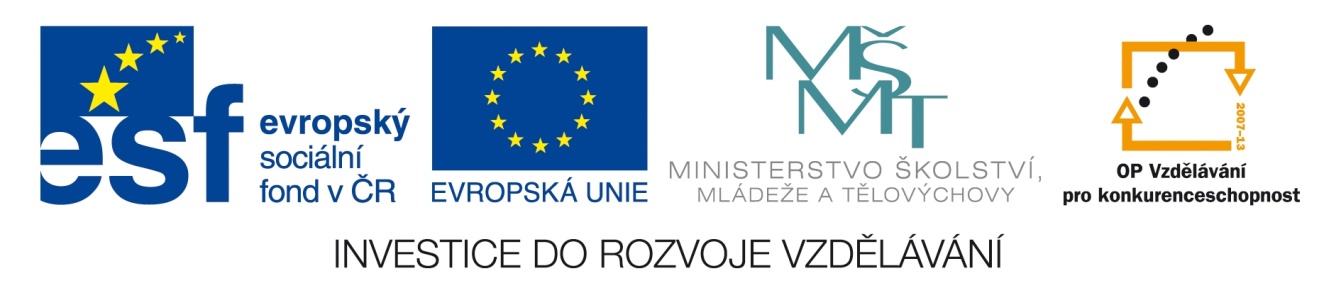 Lokalizujte, kde se jednotlivé parky nachází
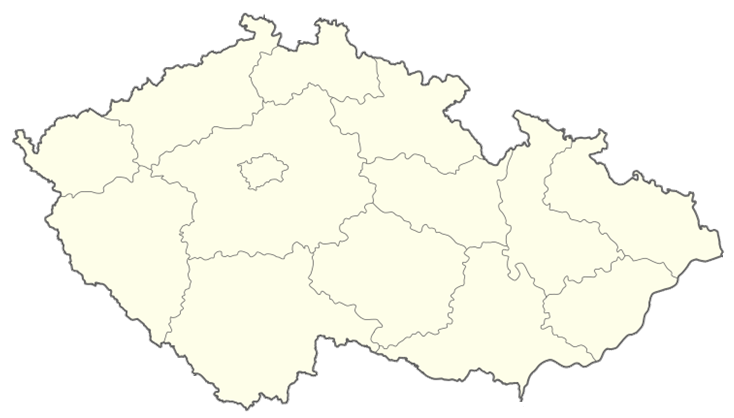 NP ŠUMAVA
NP ČESKÉ ŠVÝCARSKO
NP PODYJÍ
KRKONOŠSKÝ NP
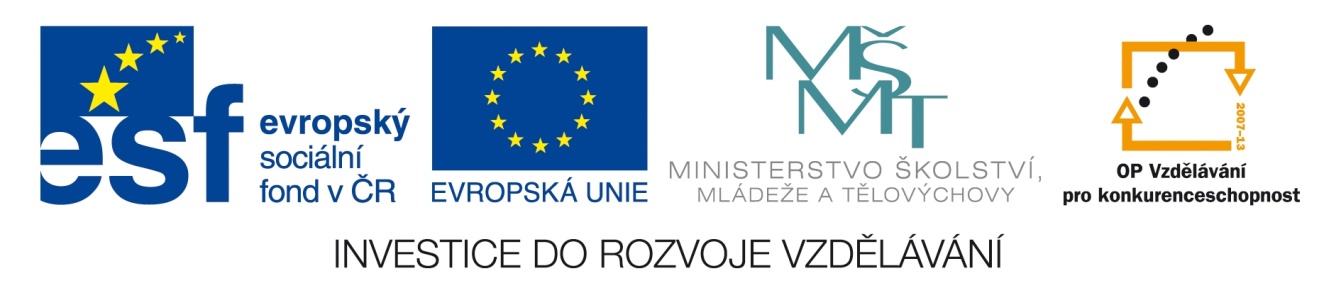 Jakou zkratkou bývá uváděný Krkonošský národní park?
KRKOŠ
KNAP
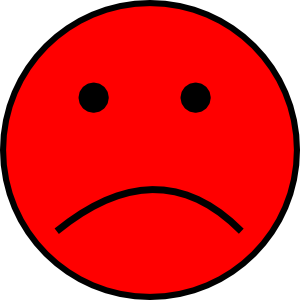 KRNAP
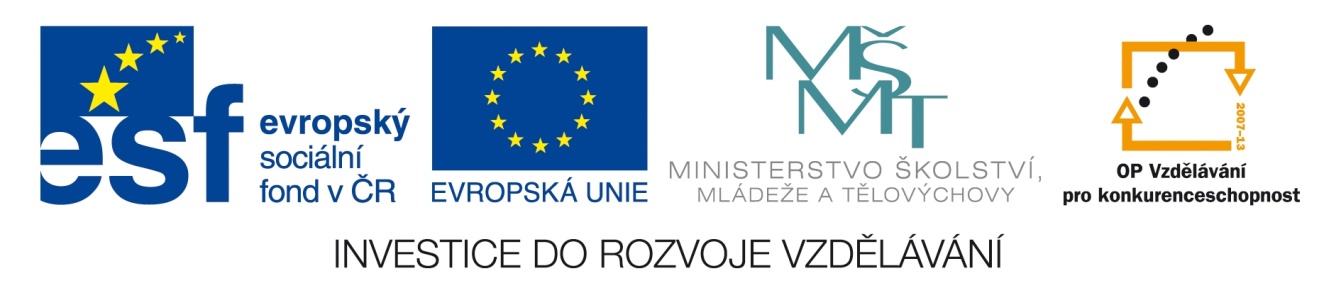 Který národní park je nejstarší?
KRNAP
NP Podyjí
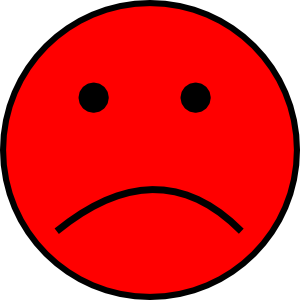 NP Šumava
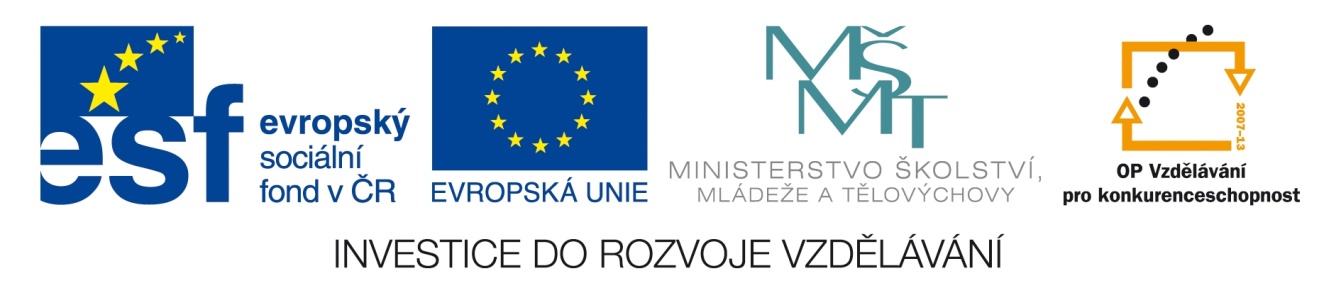 Který národní park je nejmladší?
NP Podyjí
NP České Švýcarsko
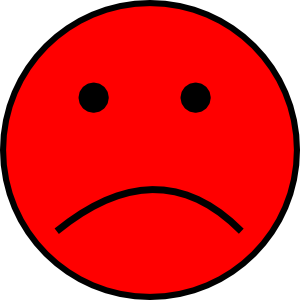 NP Šumava
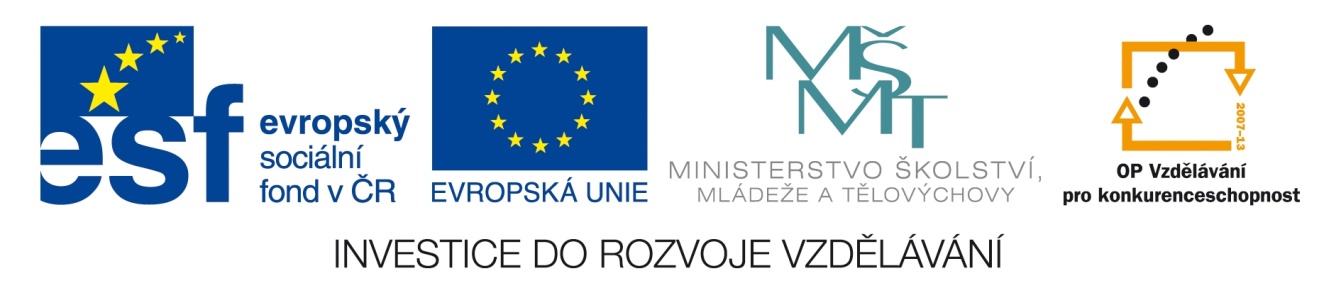 Který národní park je největší?
KRNAP
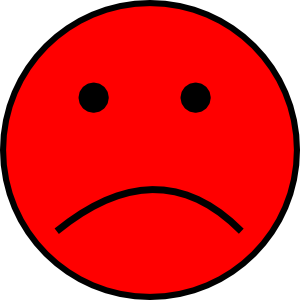 NP Šumava
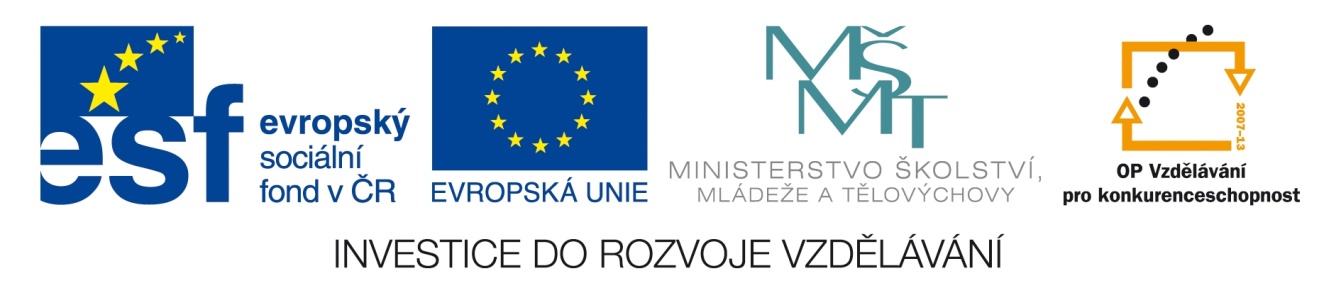 Který národní park je nejmenší?
NP Podyjí
NP České Švýcarsko
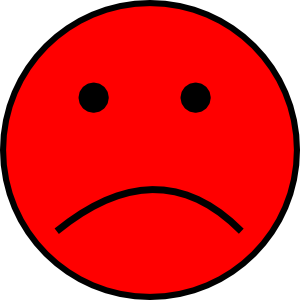 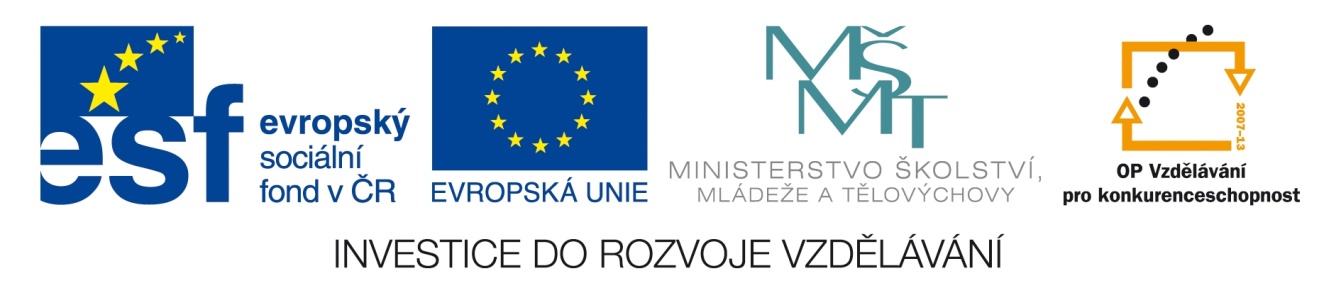 Ve kterém národním parku se nachází nejvyšší vrchol ČR?
NP Šumava
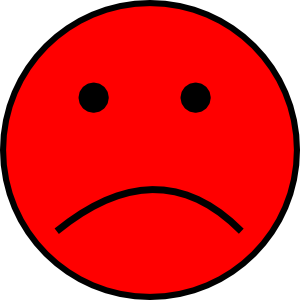 KRNAP
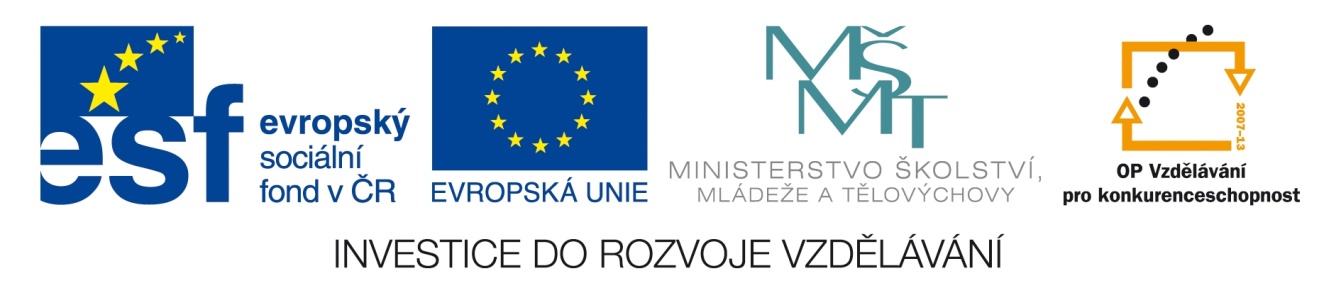 Vyberte vše, co v národních parcích můžete dělat
pouštět psy na volno
rušit klid a ticho
vyrývat nápisy do stromů
procházet se
svačit
kouřit
jezdit na kole
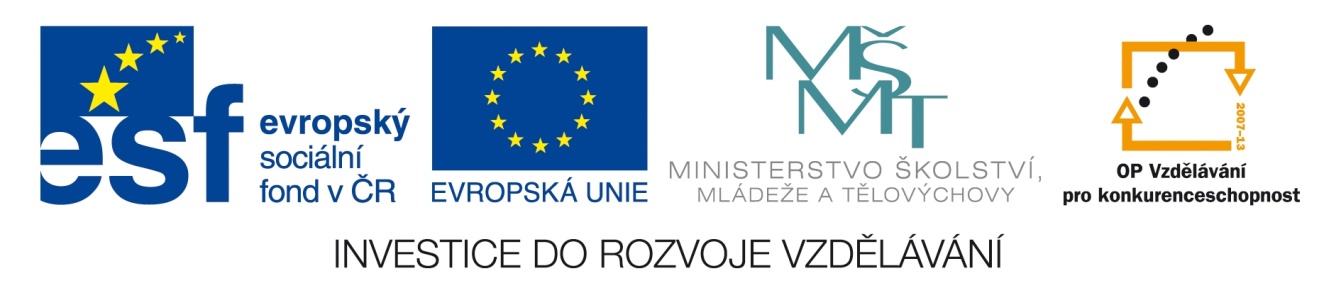 Z kterého národního parku pochází uvedený obrázek?
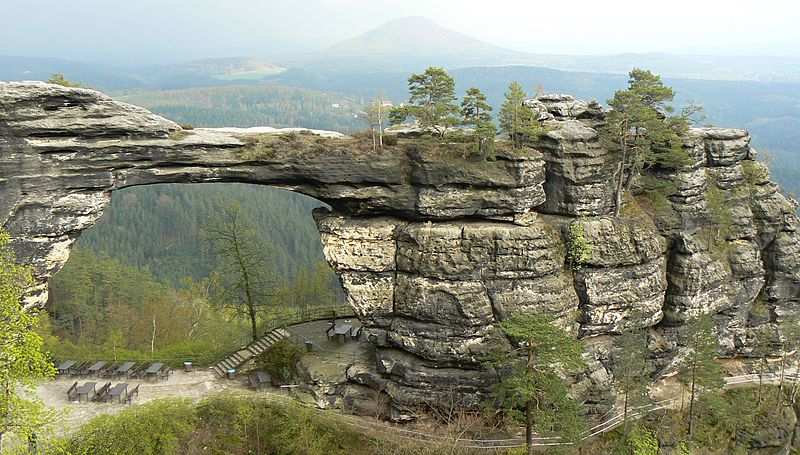 NP České Švýcarsko
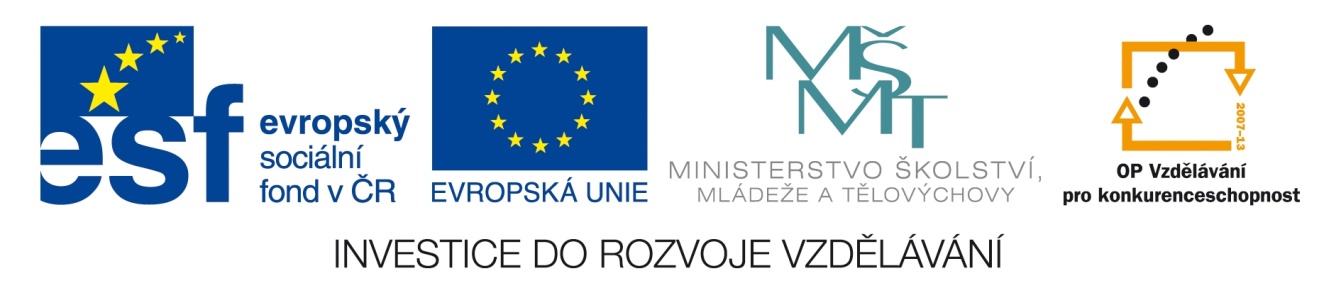 Pro který národní park je typická tato fotka?
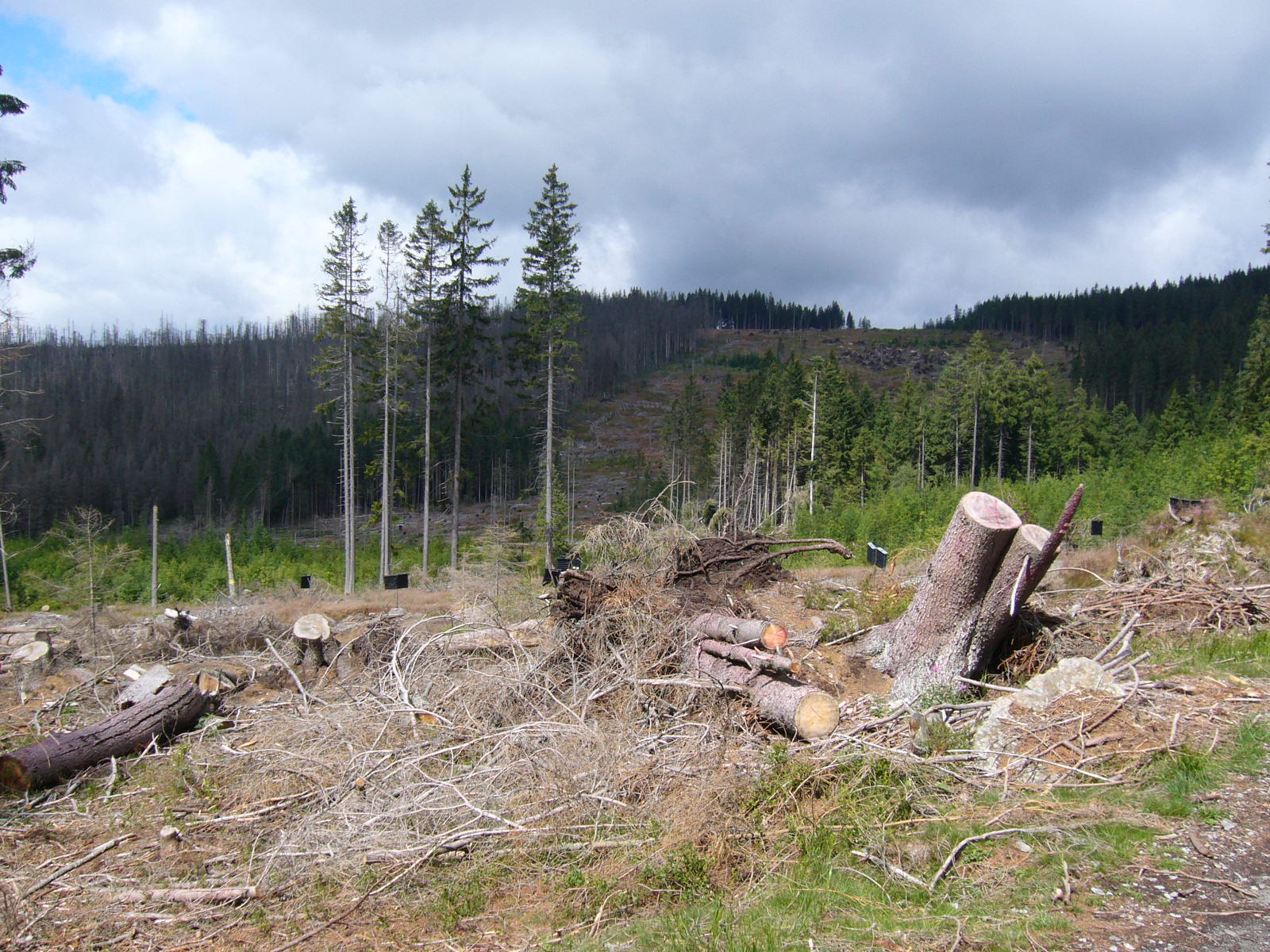 NP Šumava
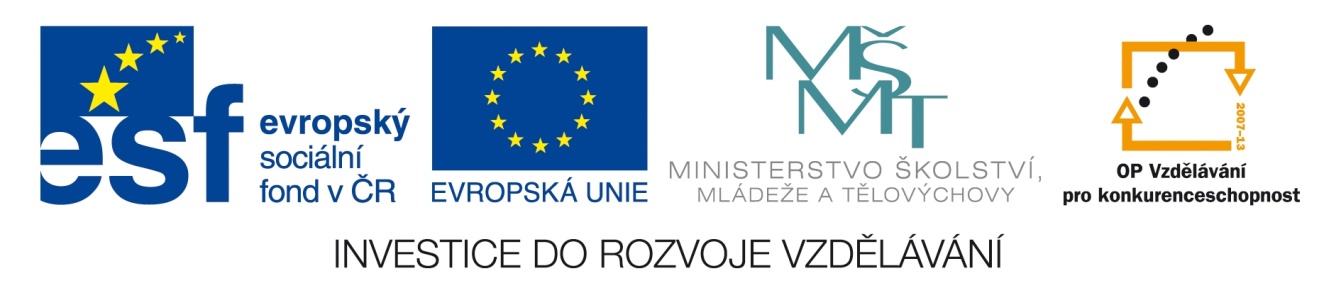 Zdroje obrázků
vlastní fotografie
Czech Republic location map. In: Wikipedia: the free encyclopedia [online]. San Francisco (CA): Wikimedia Foundation, 2012 [cit. 2012-12-28]. Dostupné z: http://upload.wikimedia.org/wikipedia/commons/thumb/4/4a/Czech_Republic_location_map.svg/800px-Czech_Republic_location_map.svg.png
Frowny Face. Http://www.clker.com [online]. 2008 [cit. 2012-12-28]. Dostupné z: http://www.clker.com/cliparts/b/3/7/9/1206573862448734250Arnoud999_Right_or_wrong_3.svg.med.png
Pravčická brána. In: Wikipedia: the free encyclopedia [online]. San Francisco (CA): Wikimedia Foundation, 2008 [cit. 2012-12-28]. Dostupné z: http://upload.wikimedia.org/wikipedia/commons/thumb/2/20/Prav%C4%8Dick%C3%A1_br%C3%A1na_%282%29.jpg/800px-Prav%C4%8Dick%C3%A1_br%C3%A1na_%282%29.jpg
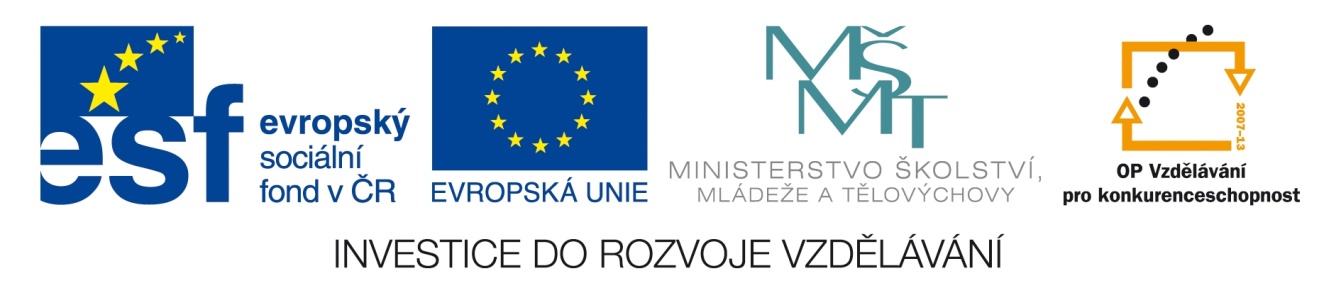 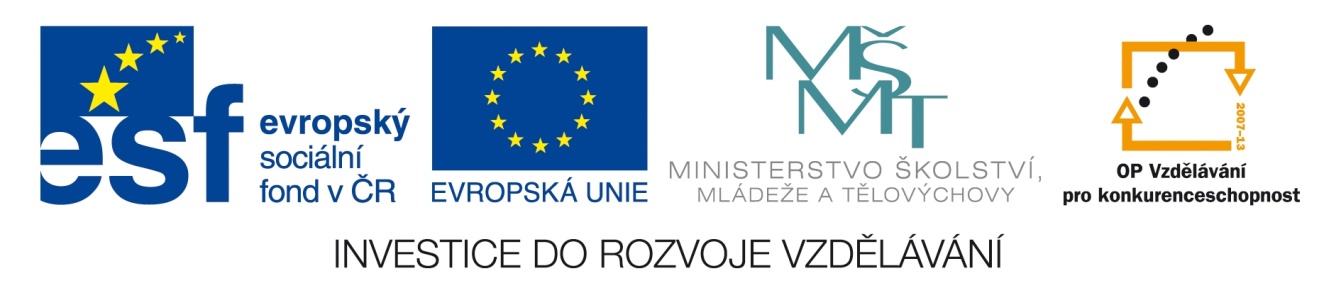 konec